OBITELJSKA KUĆA NA MARJANU
KOBZINEK FILIP
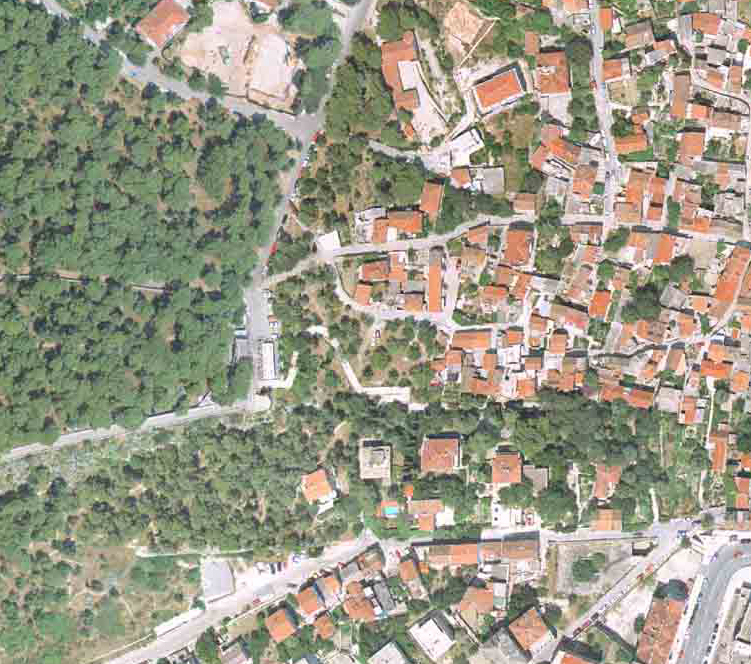 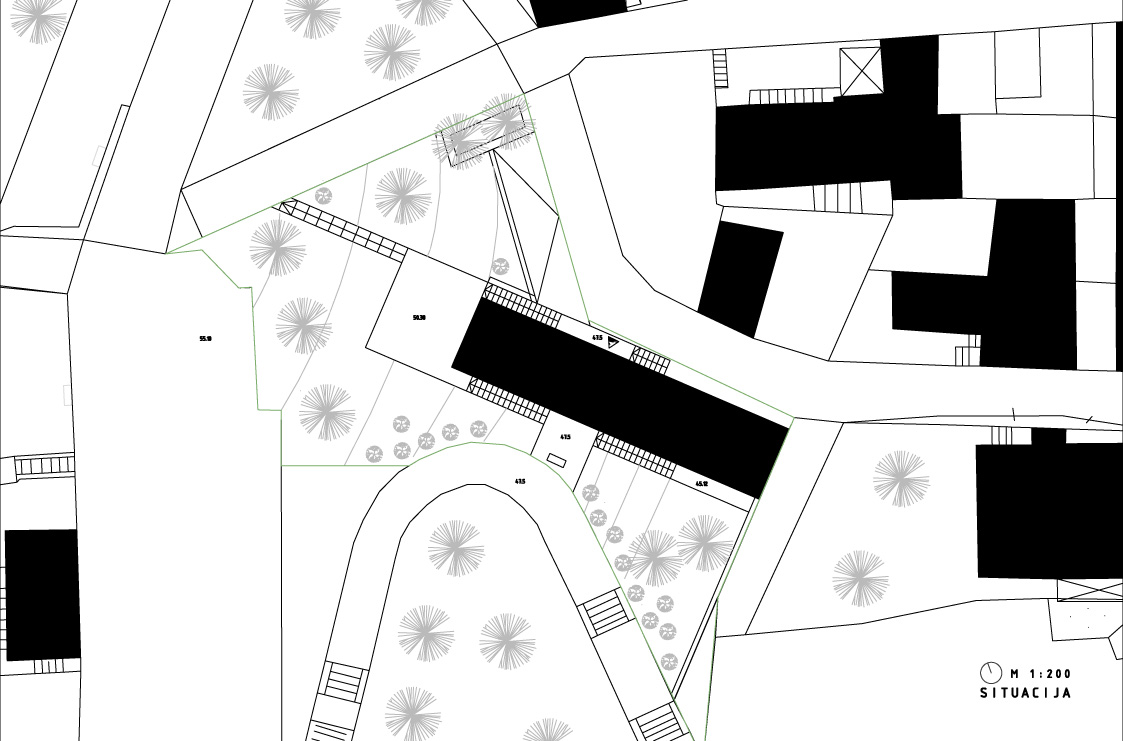 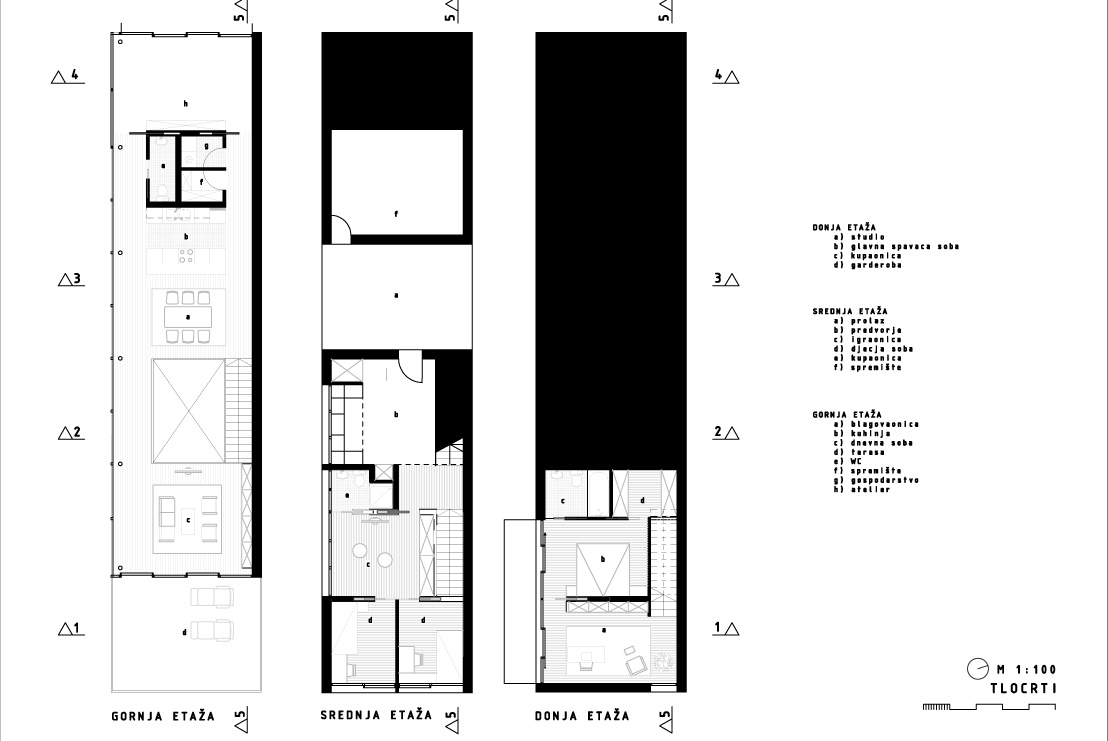 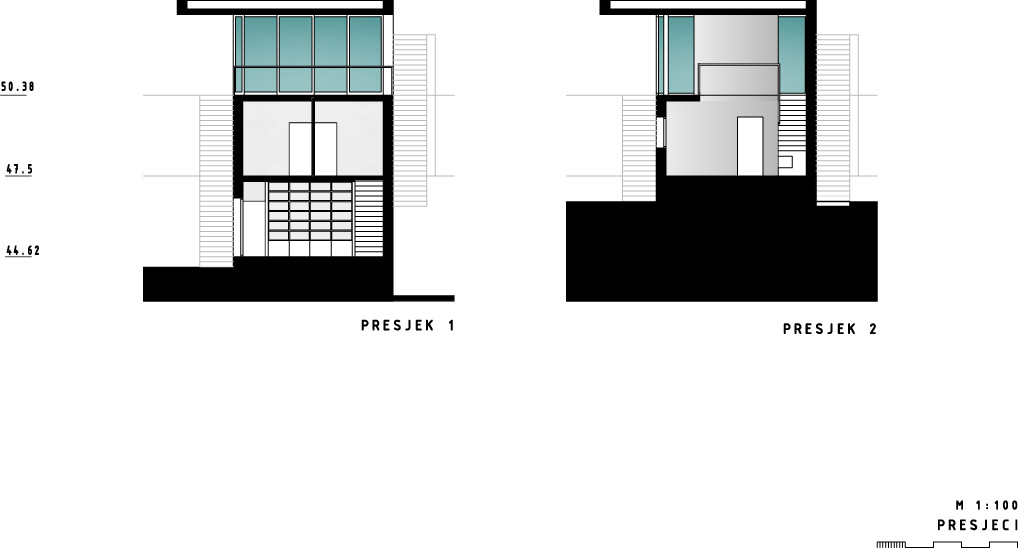 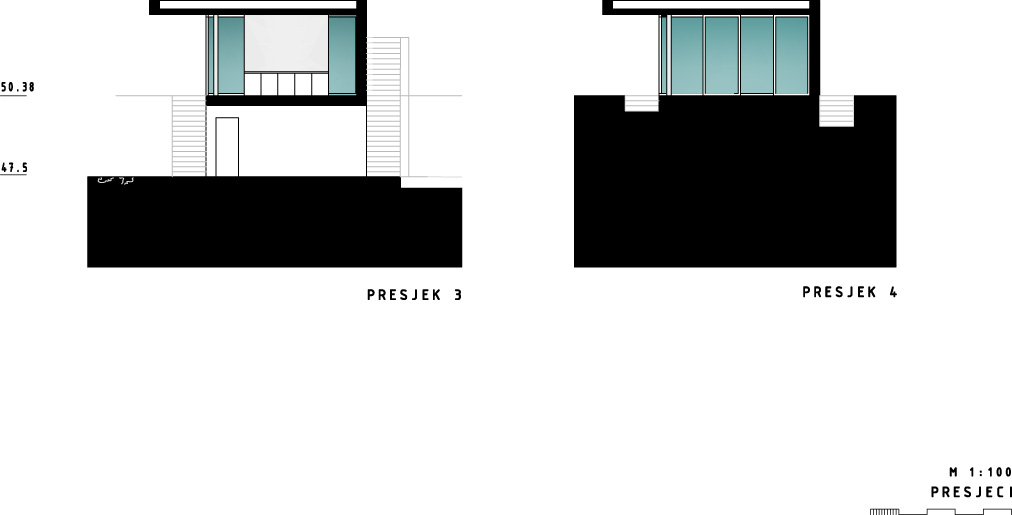 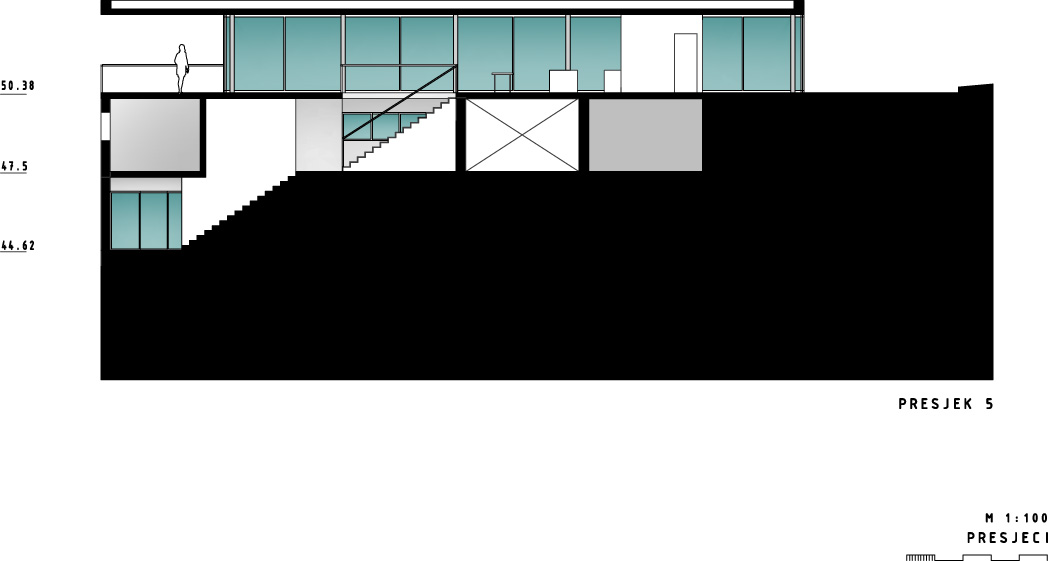 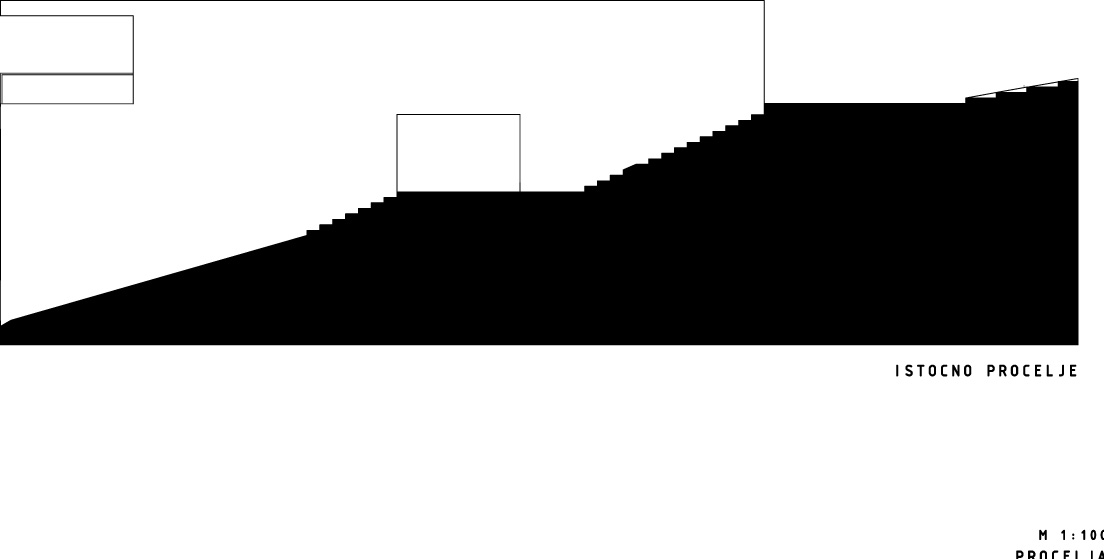 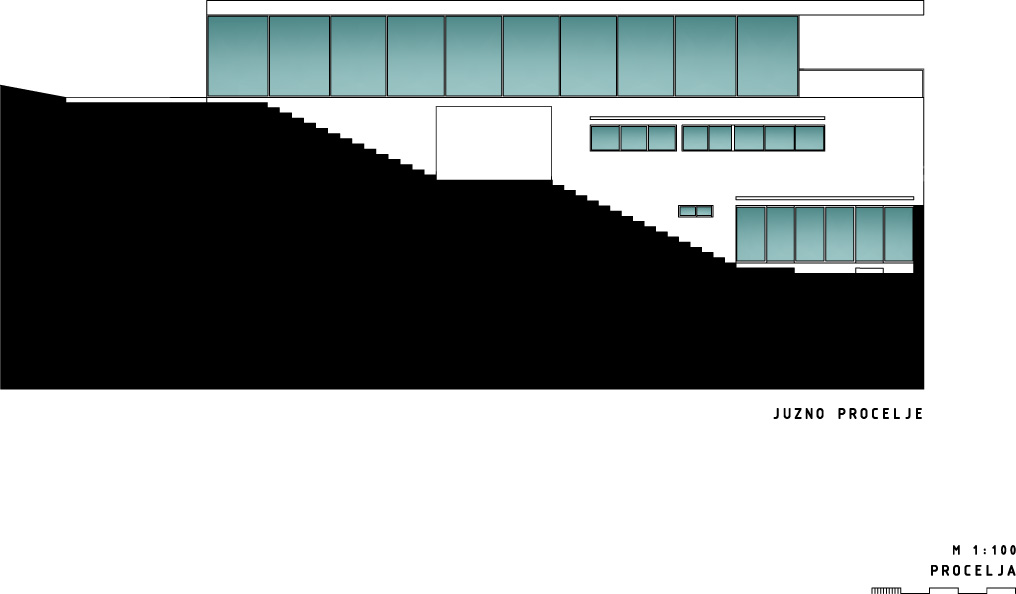 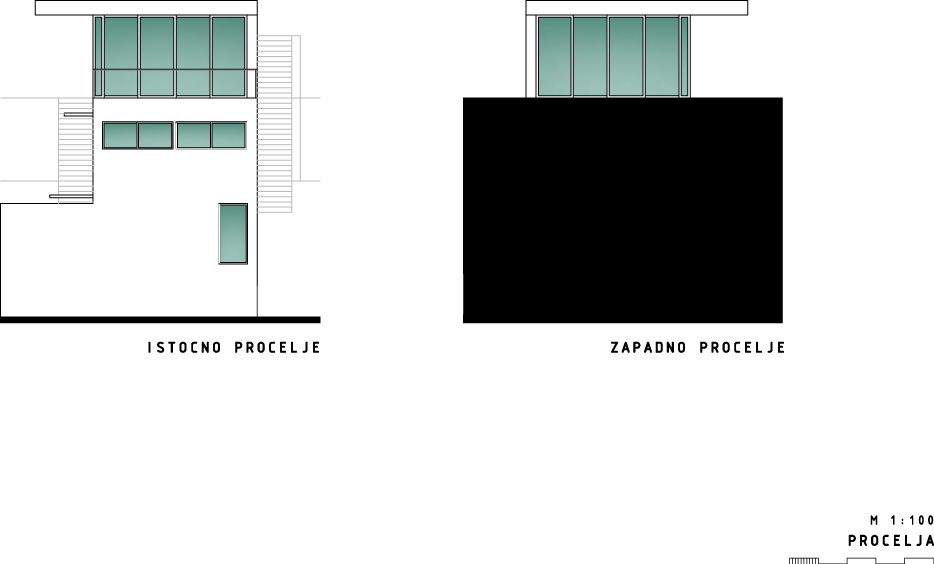 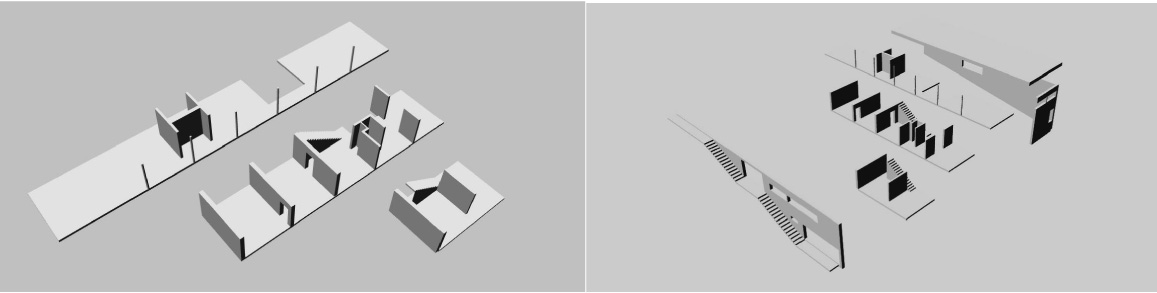 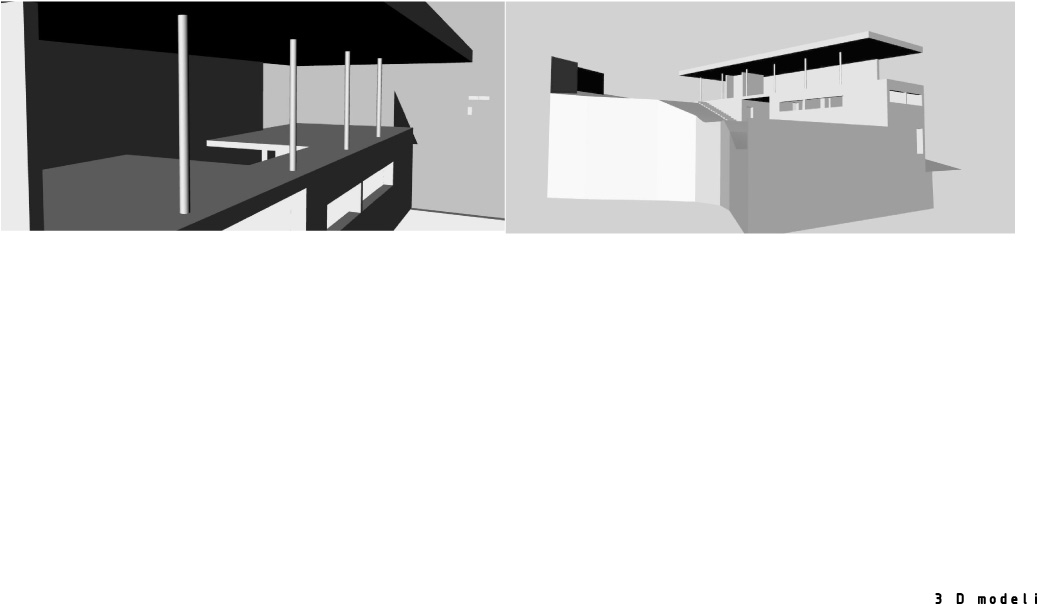 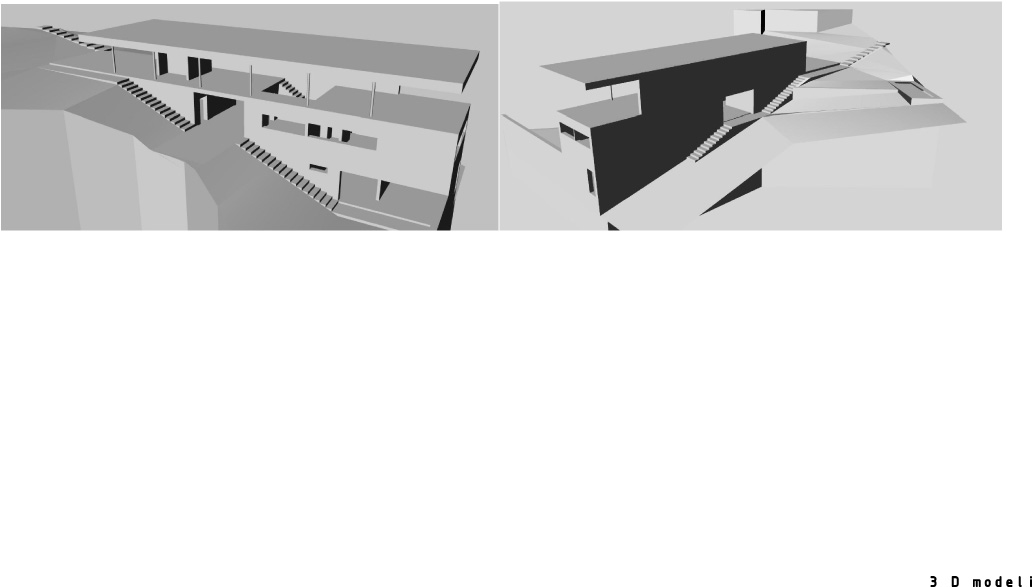 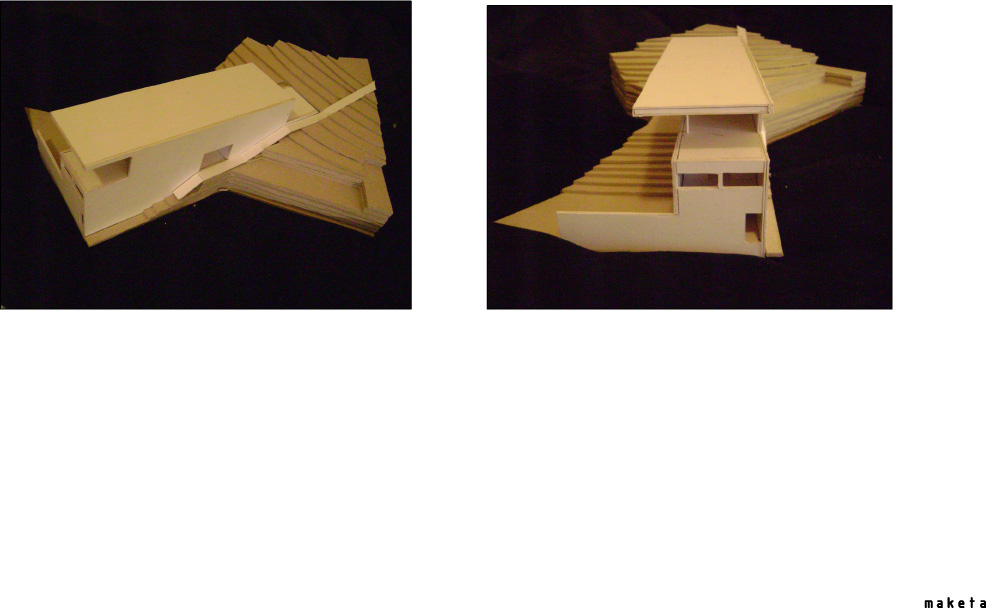